Betydningen av tilbakemeldingi en digital hverdag
(SE I PRESENTASJONSMODUS FOR Å SE ANIMASJONER)Noen av lysarkene gir ikke mye mening uten animasjonene.
Det jeg skal snakke om:
Kort introduksjon?
Meg selv?
Mitt emne
Tilbakemelding
Basert på mine erfaringer
Meg
Ludvig



Informatikk: digital økonomi og ledelse
2. året.
Gruppelærer i INEC1810
Tidligere gruppelærer i INEC1800
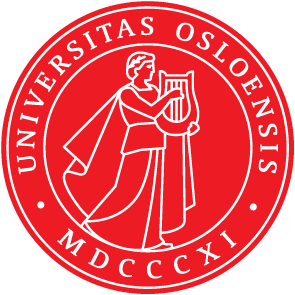 Nydalen
VGS
2019
Ikon hentet fra: https://www.uio.no/om/designmanual/grunnelementer/segl/
Hva er INEC1810?
6. semester
5. semester
Markeder, markedsføring og produktutvikling
4. semester
3. semester
2. semester
1. semester
Tilbakemelding
Læring
Læring
Tid
Tid
Lærings-barriere
Lærings-barriere
Lærings-barriere
Tilbake-melding
Tilbake-melding
Tilbake-melding
Ulike typer tilbakemelding
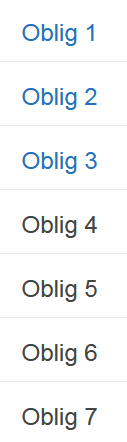 Obligatoriske oppgaver
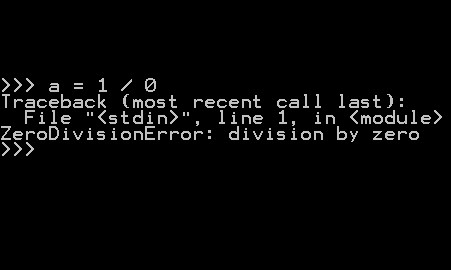 Stille spørsmål i forelesning
Snakke med foreleser
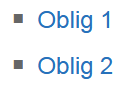 Stille spørsmål i gruppetimer
Løse oppgaver og sjekke fasit
Samarbeide med andre studenter
Det jeg gjorde…
Nivå påtilbakemeldinger
Tilbakemelding på oblig
Samarbeide med andre
Løse oppgaver og sjekke fasit
Stille spørsmål i gruppetime
Snakke med foreleser
Stille spørsmål under forelesning
«Naturlig» tilbakemelding
Et vanlig IN-emneunder vanligeomstendigheter
INEC1810 i endigital hverdag
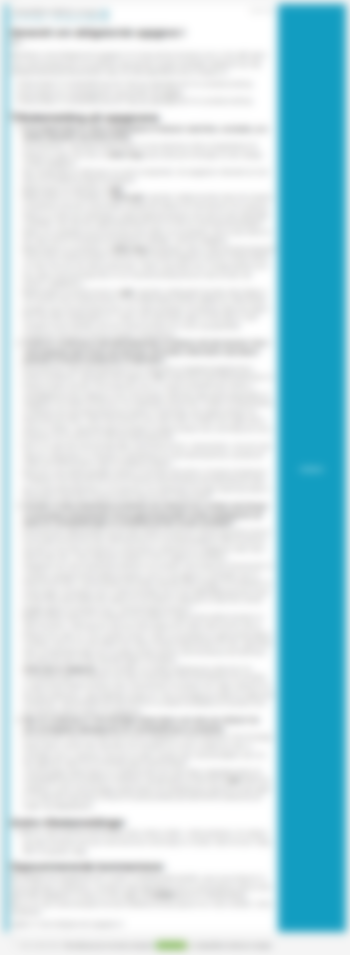 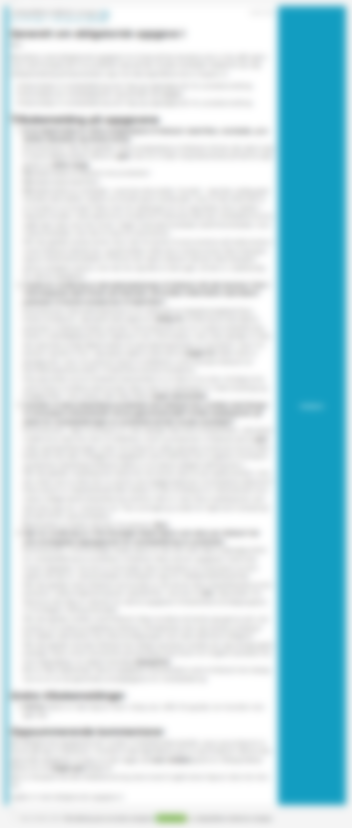 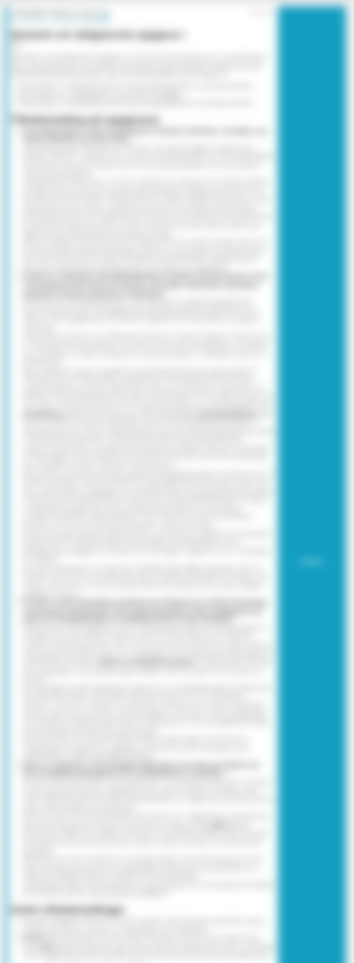 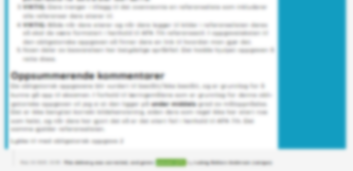 Mitt forslag
Forstå betydningen av tilbakemelding
Hvordan påvirker den digitale hverdagen mitt emne?
Kan vi gjøre noe for å bedre situasjonen?
Mer detaljert tilbakemelding på oblig
Andre tiltak?
Takk for meg!